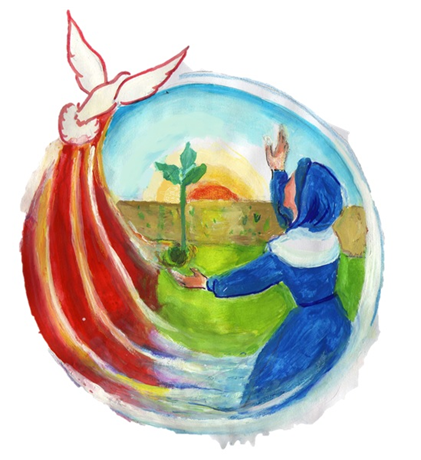 “ Con  Ana María Martel,vivivamos con pasión la alegría del Evangelio y abracemos el futuro con esperanza.”
No es menor saber que el logo del Capítulo ha sido pintado por la Hna.  Patricia Guiffre quien a sus 80 años,   ha encendido  con su pintura el momento de  iniciar el Capítulo Gral., ideado por la Hna. Marianela Baroni y en colaboración con otra Hna. Es decir, varias personas en torno a Ana María Martel  que llama hoy nuevamente a la Familia a reunirse y sacar lo mejor de cada uno, en el fuego del amor de Jesús para ir a otros con alegría y entusiasmo …
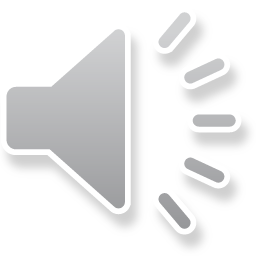 Primeros días, llegadas al Aeropuerto en Buenos Aires – Argentina …
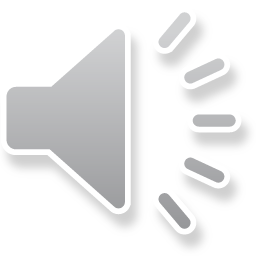 Encuentros de Hnas. , Asociados y Amigos
Reconociendo el lugar donde están alojados, San Miguel de Buenos Aires, Casa de Retiro Maria Auxiliadora…
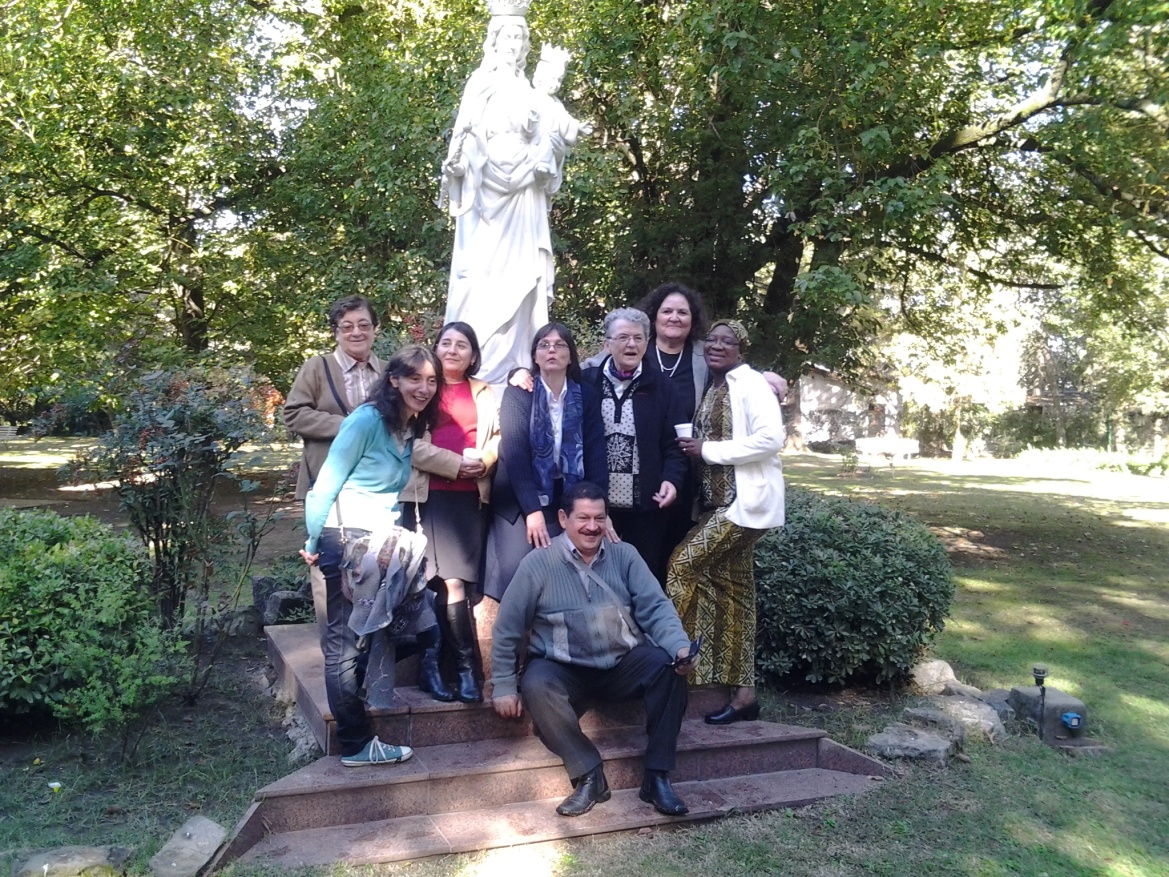 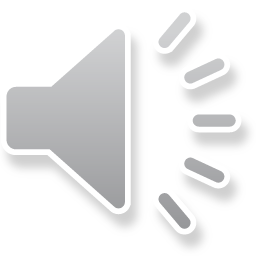 Encuentro de Asociados y Amigos
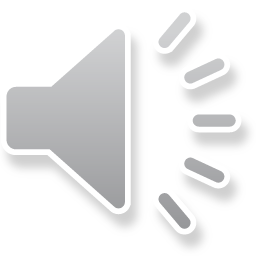 Visita a los Santos Lugares Colegio del Niño Jesús …
En bus nos trasladamos a Santos Lugares, barrio donde
esta la Casa de Betania y el Colegio Niño Jesús …
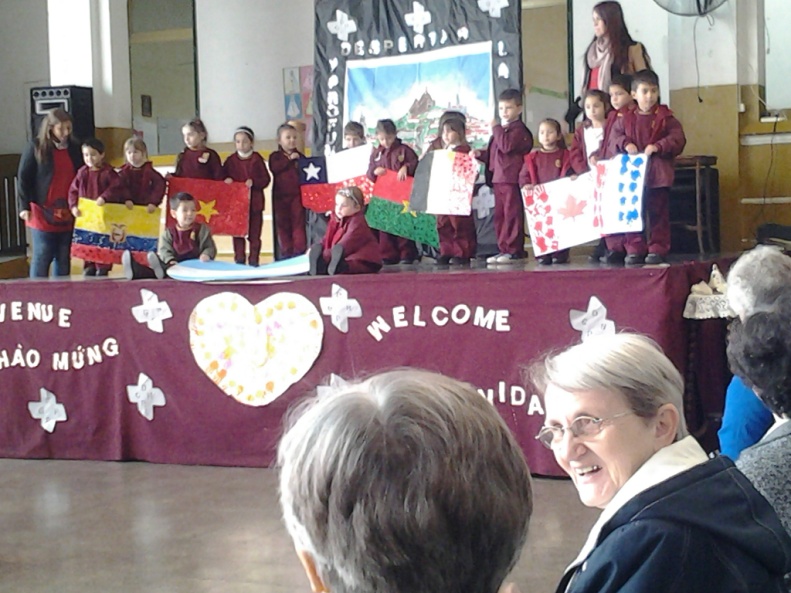 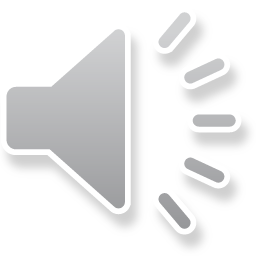 Nos esperaron con varios actos artísticos que prepararon los distintos cursos del Colegio del Niño Jesús …
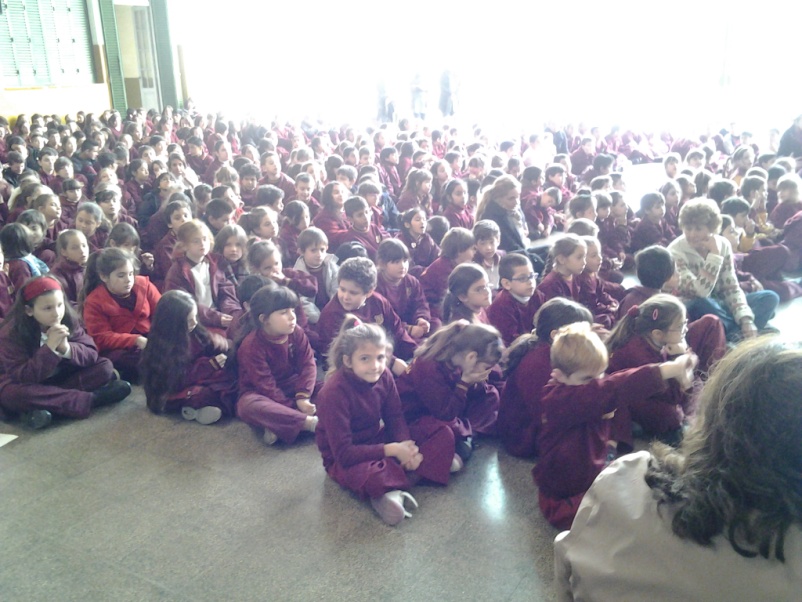 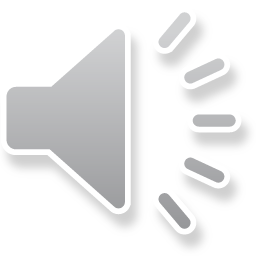 Santa Misa de Inicio del Capítulo
En el Dia de Ntra. Sra. de Luján, Patrona de la Argentina,  presidiendo la Eucaristía el Obispo del lugar, Mons. Sergio Fenoy .

Recibieron
una bufanda 
símbolo del
Año de la vida
Consagrada en
la Iglesia…
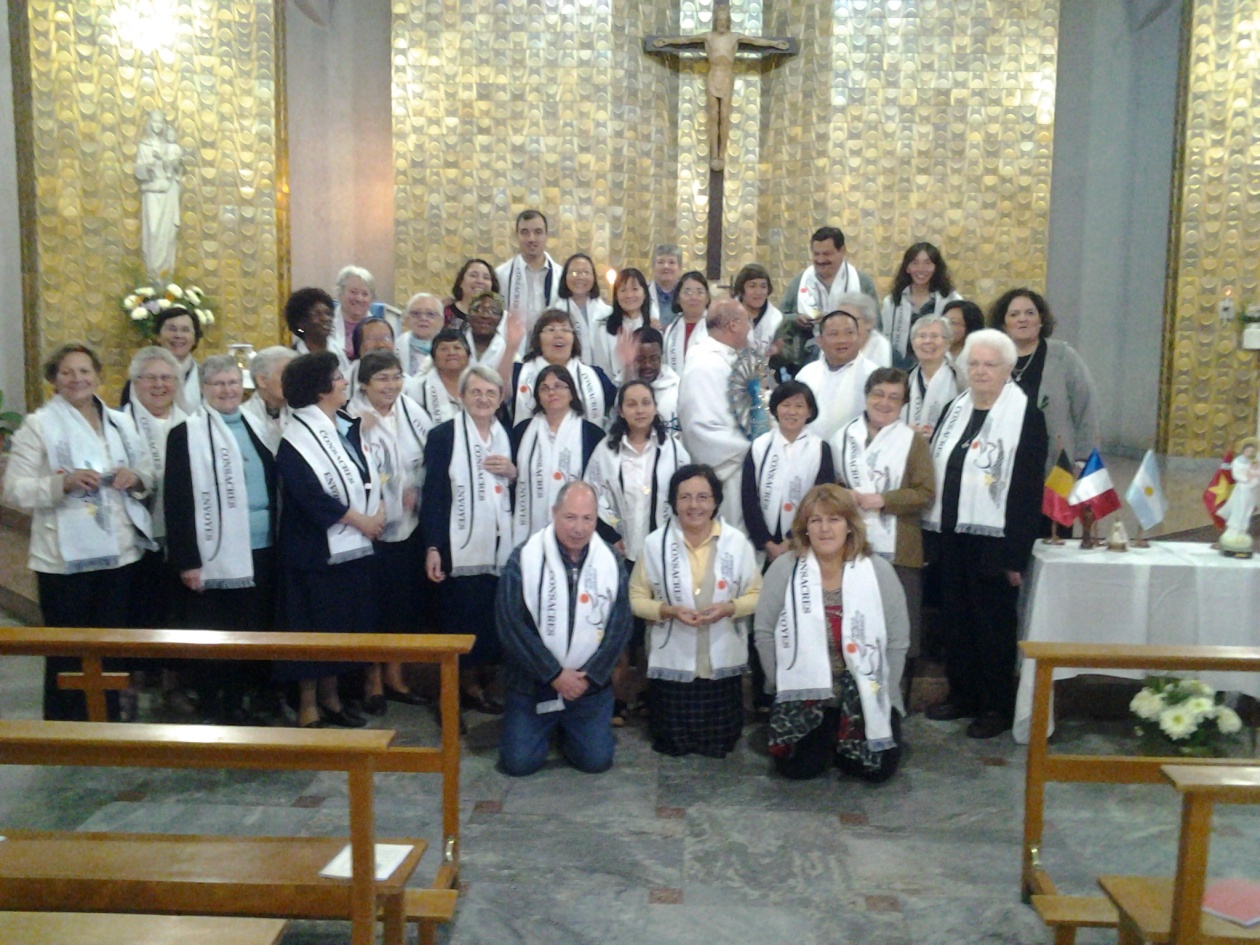 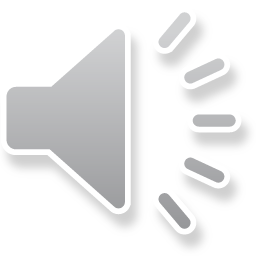